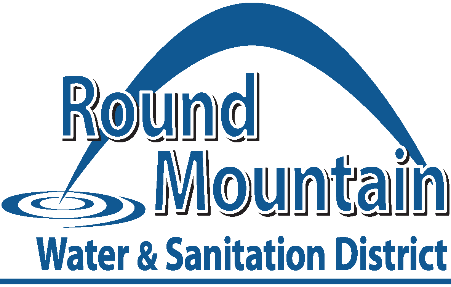 Wastewater Treatment Plant Demonstration Project
District Snapshot
Round Mountain WSD created in 1969
District Boundary – 6485 acres
District population – 1350
District MHI - $41,000 – Less than ½ state average
Sewer collection system and treatment plant installed in 1975
26 miles of water mains, 18 miles of sewer mains
6 full-time staff
705 water taps, 688 sewer taps
WWTP Replacement Design Challenges
3/16 – District retains a Design Engineer, obtains PELs from CDPHE, District chooses surface water discharge  $6 million price estimate
6/16 – CDPHE informs District that EPA listed Grape Creek as impaired due to nutrient loading in DeWeese Reservoir. CDPHE recommends the District to change to a groundwater discharge.
9/16 – District re-designs WWTP for groundwater discharge.
3/18 – CDPHE requires 6-month TDS study
11/18 – CDPHE requires soil core sampling  at leach field site. Soils found unsuitable and CDPHE rejects groundwater discharge design
12/18 – District forced to go back to surface water discharge. Requests new PELs from CDPHE. Very strict limits drive a major re-design of the WWTP
7/20 – District receives WWTP Project approval from CDPHE
8/20 – District receives updated project cost estimates from design engineer. Cost more than doubles from $6 million to $14.1 million, far beyond the District’s ability to finance. No affordable alternative solution offered by design engineers
9/20 – After 5 years and over $675,000 invested in engineering, the District was back to square one without a treatment solution.
Proposed New Discharge Limits
In Colorado, Regulation 31.17 will take effect as of December 31, 2027, requiring virtually every wastewater treatment facility in the state to remove nutrients at some level.
Unfortunately, the vast majority of existing wastewater treatment plants were never designed to remove nutrients. 
Mechanical treatment plants solutions are unaffordable for most small and rural communities. It is imperative that an affordable and effective treatment solution become available.
Powell Water Microalgae System (PWMAS)
Step Two
Electrocoagulation
Step One
Optimized Lagoon Treatment
Biological Oxygenation
Bioaugmentation
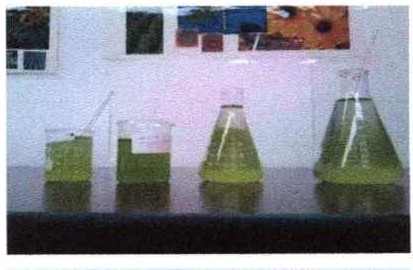 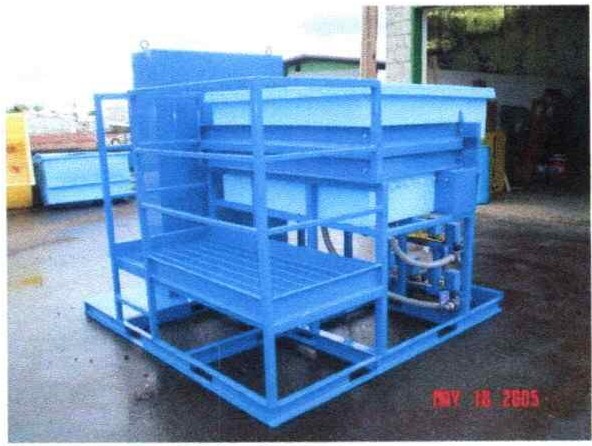 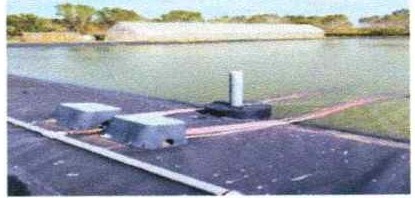 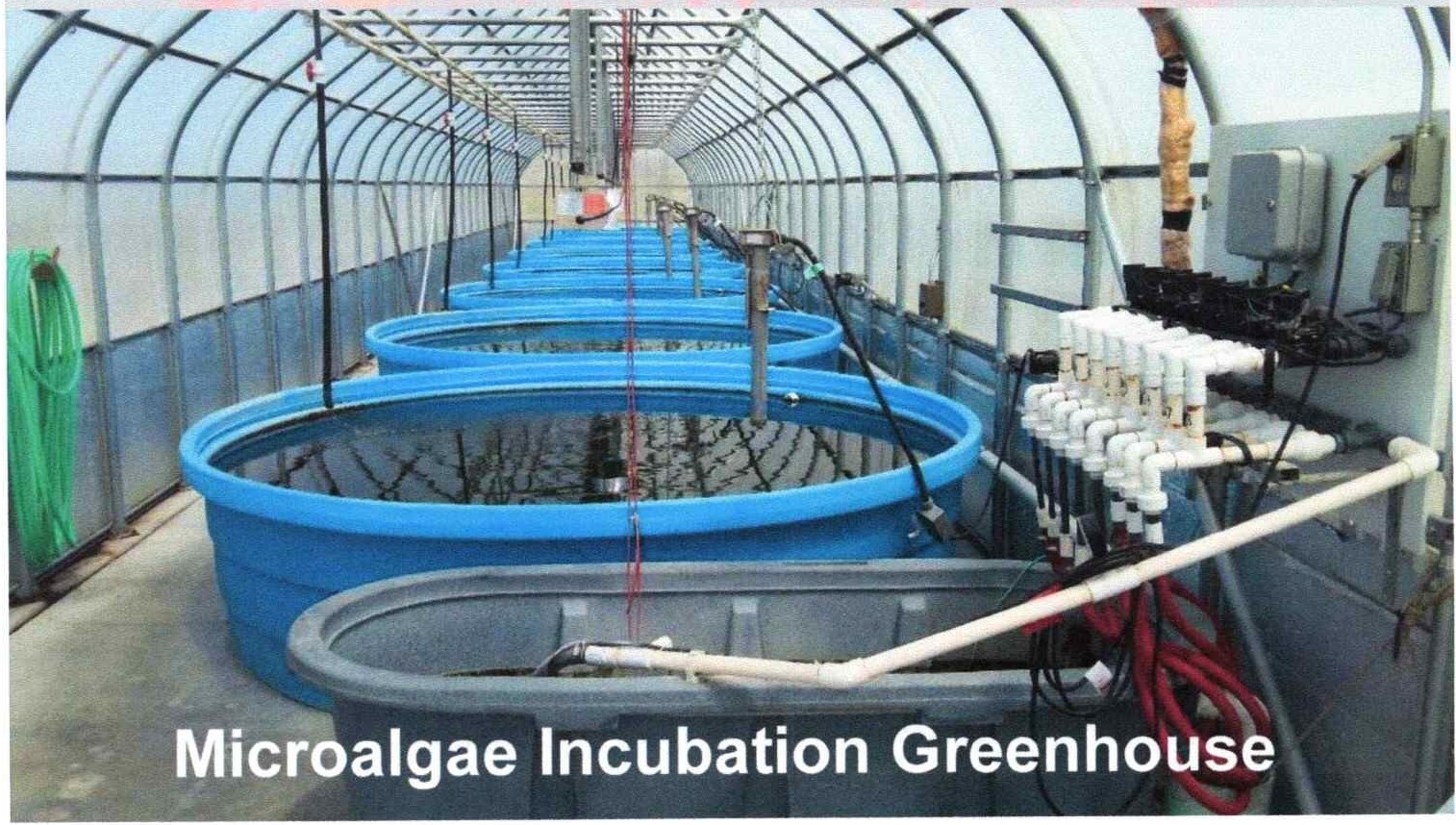 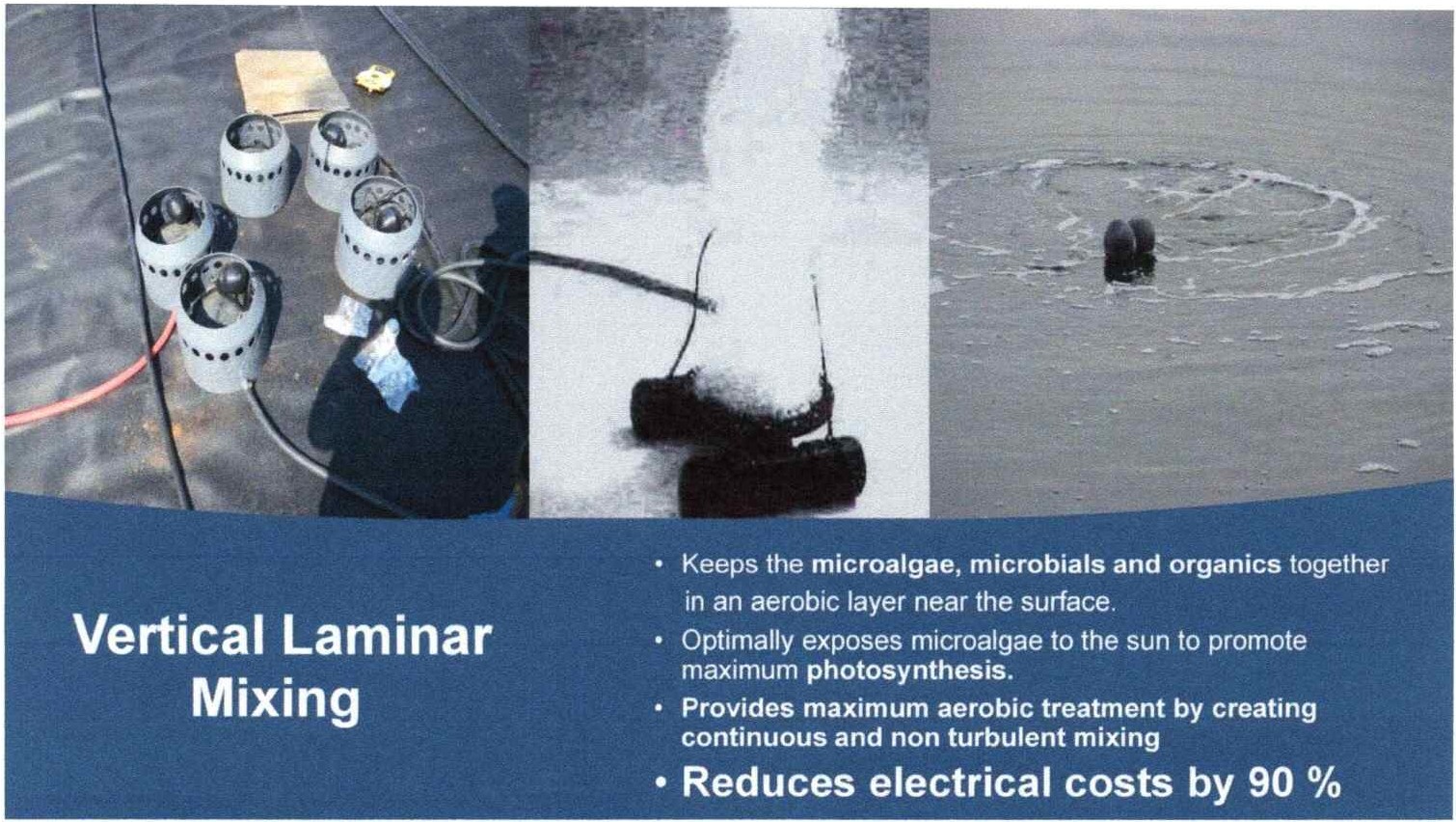 Round Mountain Water and Sewer District Pilot Project Wastewater Treatment (Phase 1)
Drawing Revision Table
Revision ID
Existing System (Cells 1, 2 & 3)
Pilot Project (Cells 4, 5 & 6)
Date
Fence Line
Project No. CO144
09/09/2023
JWC
MPOe JWC
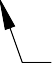 Electrical Power Line
Designed:
Drawn: Checked:
Date:
Air Lines (Typical) Fine Bubble Diffuser (Typical)
Force Main to Existing Discharge System
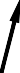 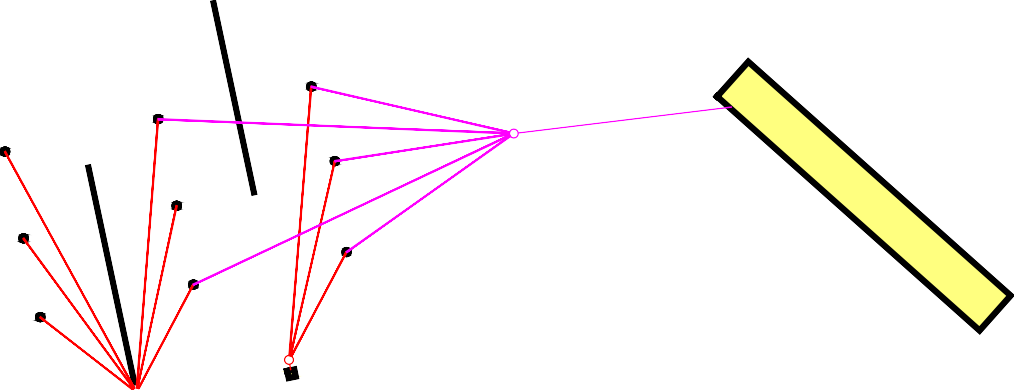 Culture Lines
Lagoon Logistics, LLC 5908 Sapling Street
Fort Collins, CO 80528-7251 jeffcouch@comcast.net
Top of Lagoon
40' x 40' EC Building with 10' x 10' Sludge Drying Basin (Sheet 7)
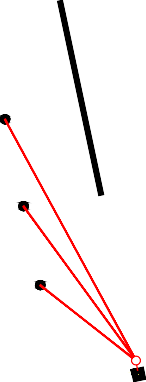 16' x 96' Algae & Microbe Incubation Greenhouse (Sheet 9)
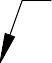 Bottom of Lagoon
Lift Pump
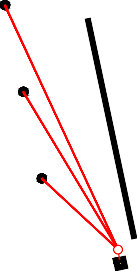 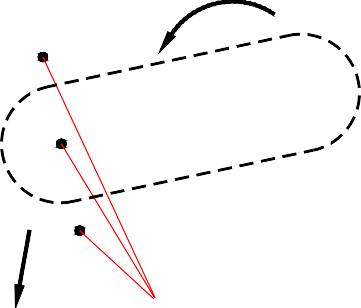 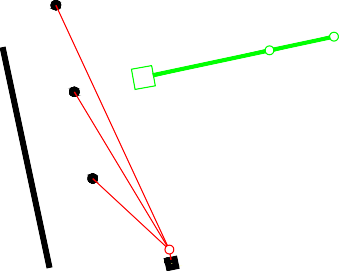 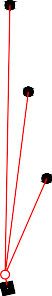 Auger Screen
12 HP Air Compressor (Typical)
Cell 4
Force Main
Diversion Curtain (Typical)
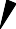 Cell 5
Electrical
Cell 6
Electrical Control Station
Cell 1
Existing Lift Pump to Land Application Site (002A)
Round Mountain W & SD
Custer County, Colorado
Pilot Project Wastewater Treatment (Phase 1) Proposed Pilot One Improvements
Cell 2
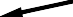 To Existing Filter Beds (001A)
Cell 3
Electrical
Fence Line
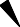 0
20'
40'
80'
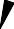 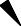 SCALE: 1" = 40'-0"
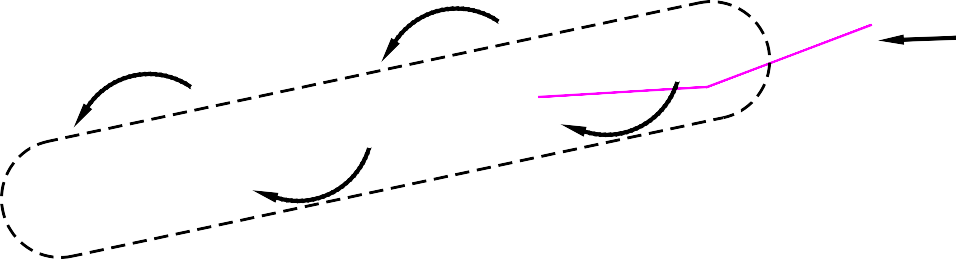 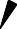 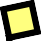 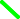 Sheet 5 of 17
Plotted:9/9/2023
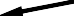 Copyright 2023 Lagoon Logistics, LLC, All rights reserved
File Name:5 Proposed Pilot One Improvements.dwg
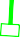 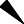 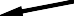 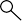 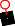 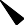 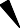 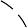 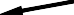 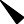 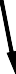 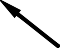 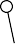 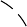 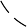 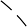 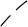 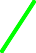 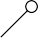 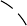 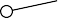 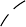 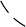 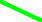 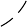 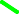 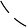 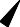 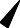 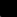 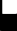 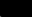 Powell Water Electrocoagulation
uses electricity and sacrificial metal blades/plates
to coagulate solids
NEW
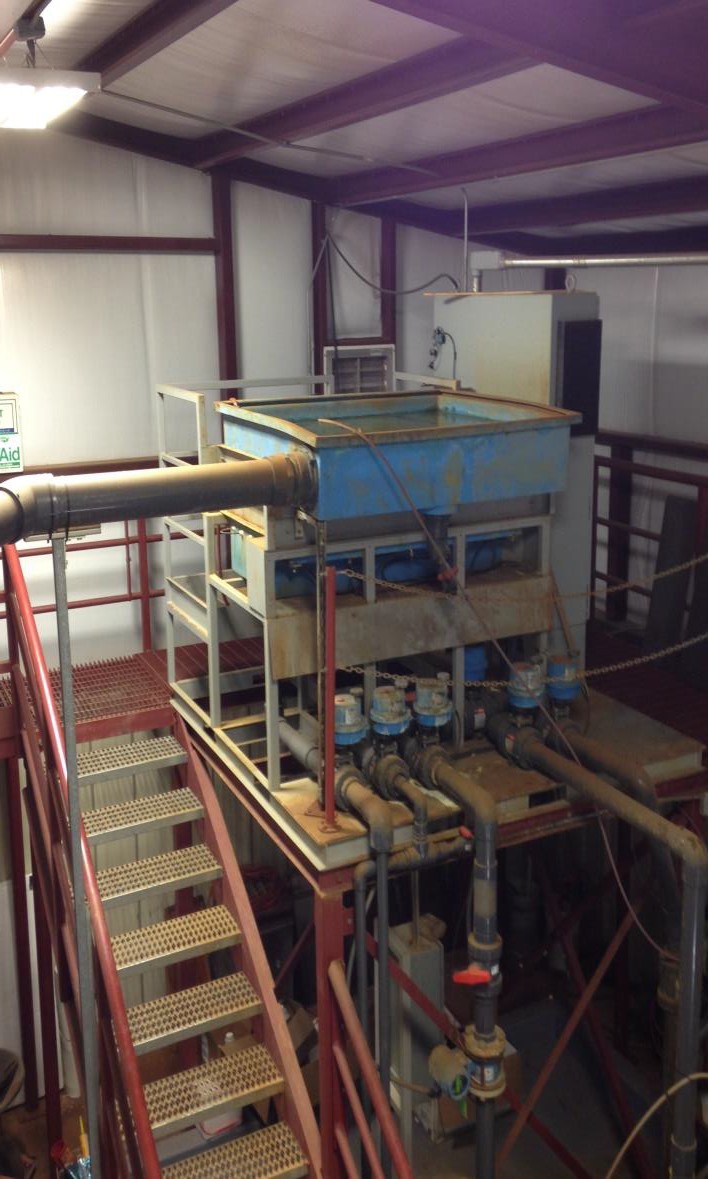 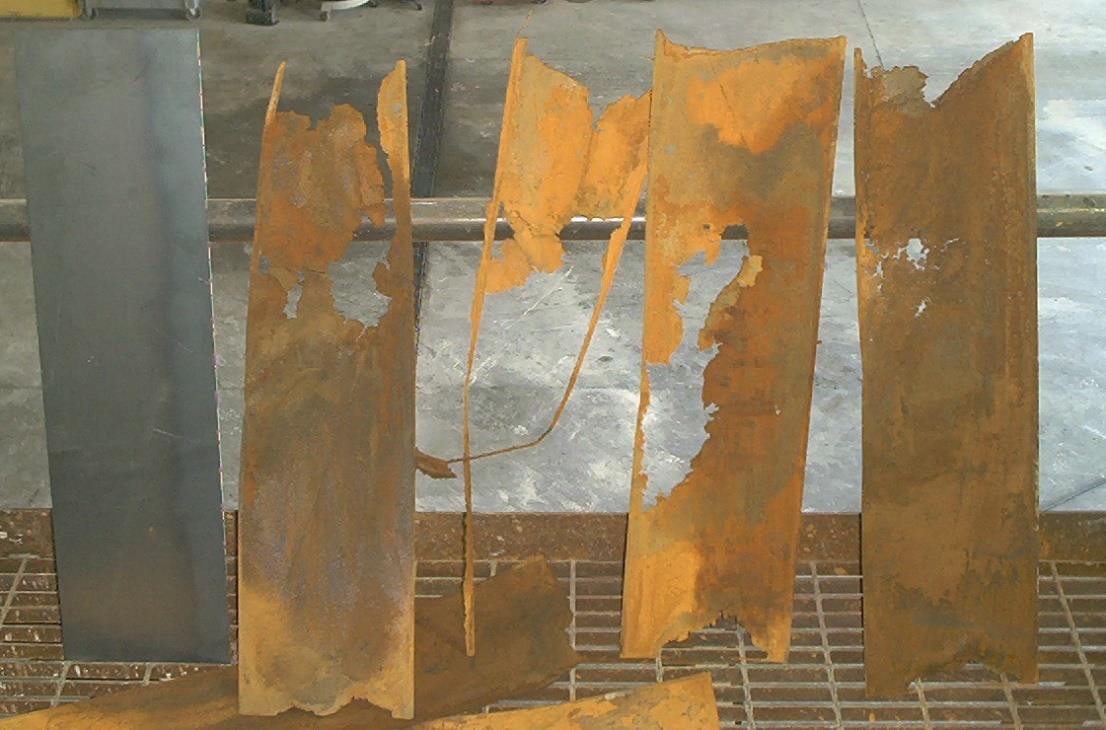 10 gpm
50 gpm Tertiary Treatment Oklahoma WWTP
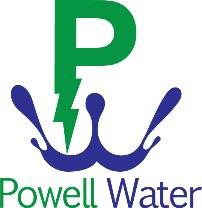 USED
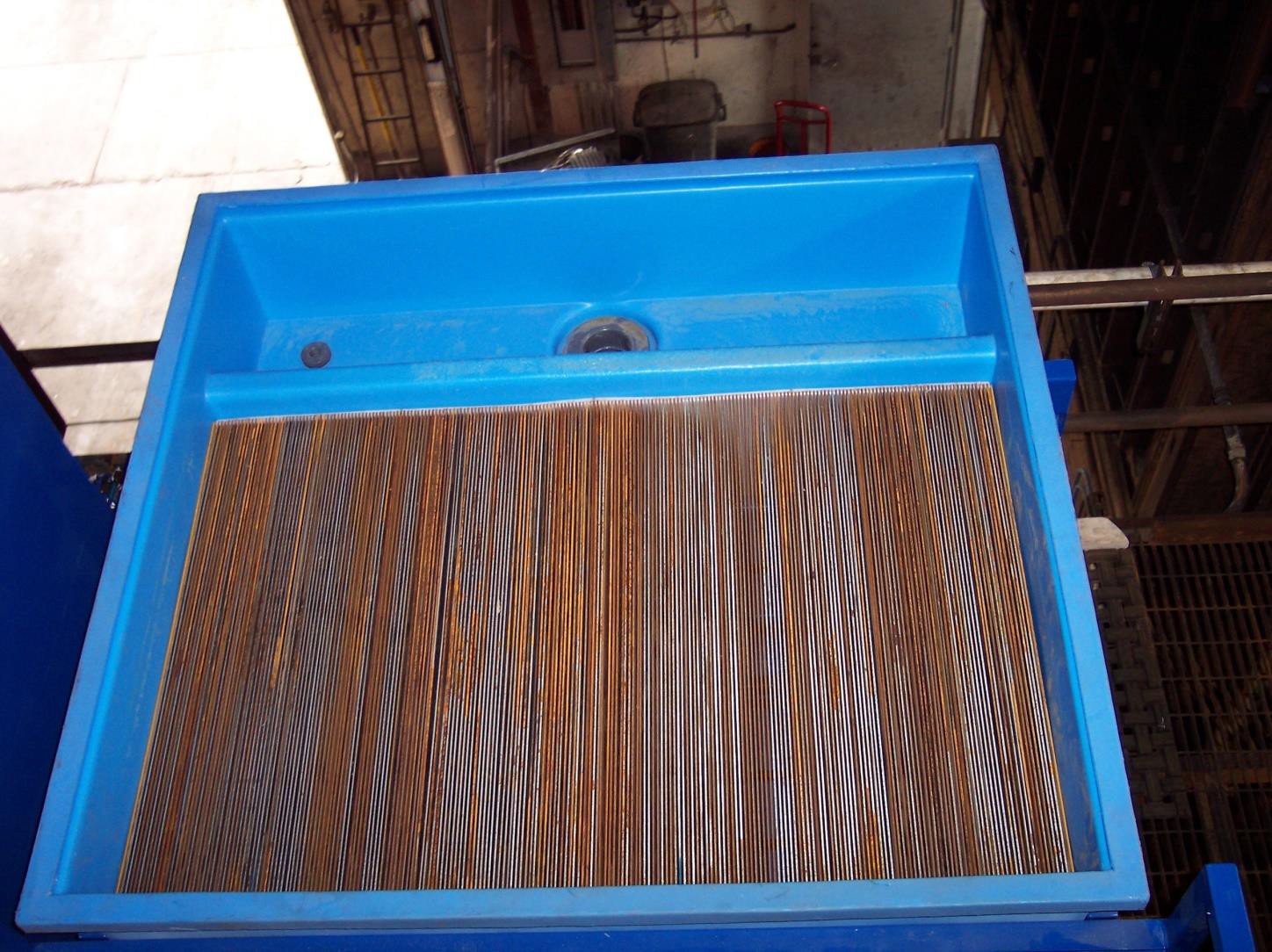 Electrocoagulation is the process of destabilizing suspended, emulsified or dissolved contaminants in an aqueous medium by introducing an electrical current into the medium.
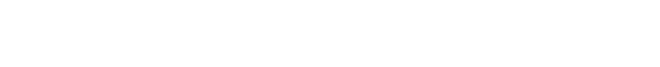 Metal blades react to the current by releasing charged metal ions
Electron flooded / treated water overflows to secondary separation such as ponds, clarifiers, filters, or etcetera.
This electron flooded water neutralizes charged particles, making constituents coagulate and thus able to precipitate
Heavy metals precipitate into acid-resistant oxide sludge that passes the Toxic Classification Leaching Procedure (TCLP), making the sludge non-hazardous
Central Wastewater Treatment Facility 50 gpm, Denver, Colorado
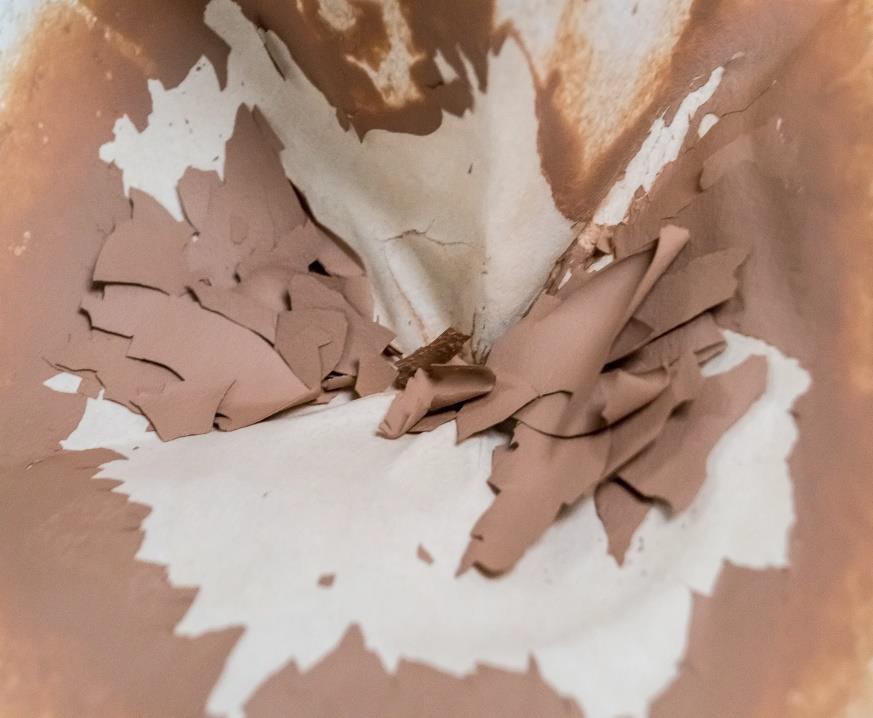 Sludge from EC:
Solids dewater completely
Metals are non-hazardous 	form as oxides
Does not leach at ambient landfill pH
Passes EPA TCLP and California Title 22 STLC and TTLC leach tests
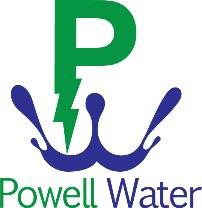 Solids Handling
“When compared with alum treatment, electrocoagulation provided approximately 83% less sludge volume and a 76% improvement in filtration rate.”

EPA / 540 / S-937504 September 1993 Emerging Technology	Summary, Superfund Innovative Technology Evaluation
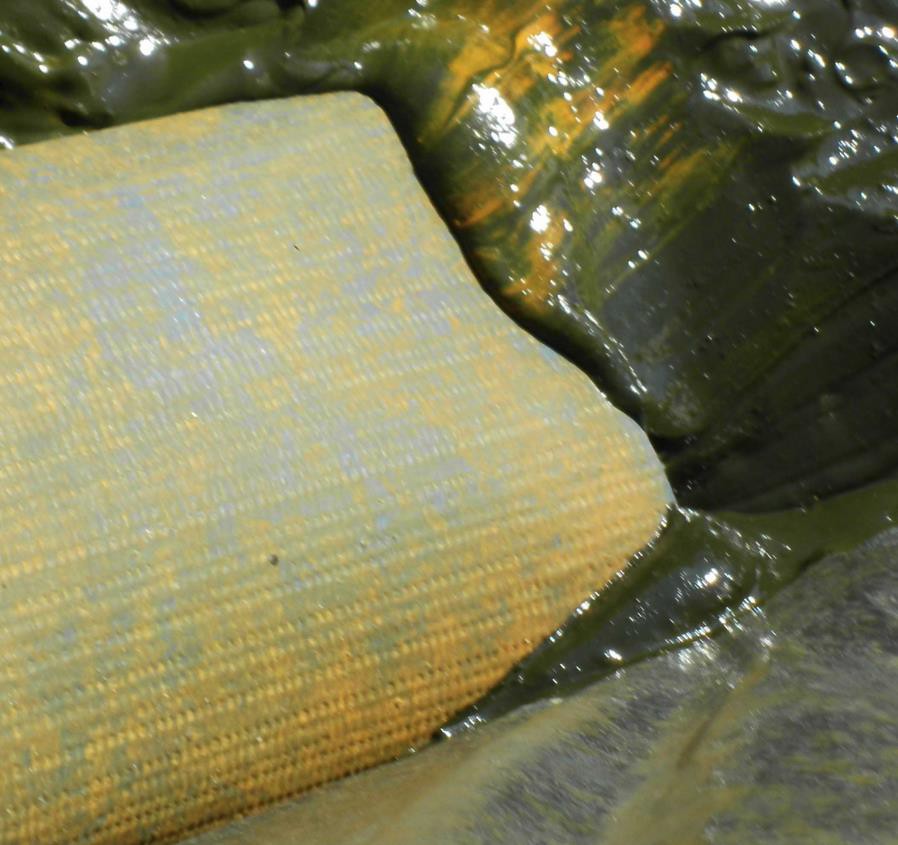 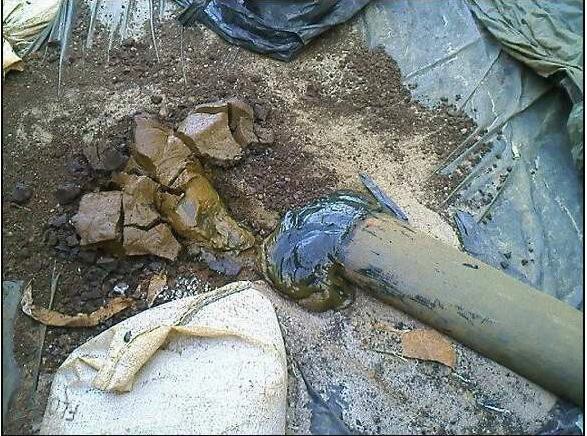 Typical Removal Rates
Metals And Minerals
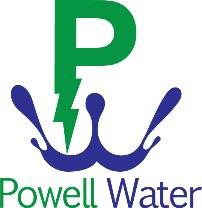 Removal rates without processing aids like micro algae, hydrogen peroxide
PWMAS Bench Scale Test Results
Required limits
BOD – 30 mg/l
TSS – 30 mg/l
OG – 10 mg/l
pH – 6.5-9.0
ECOLI – 126 (#/100 ml)
TRC - .017 mg/l
TIN – 105 mg/l
AMN – 21 – 36 mg/l
TN – 9.1 mg/l
Arsenic – 0.02 ug/l
Phosphate – 0.025 mg/l
After PWMAS
BOD – 3 mg/l
TSS – ND
OG – ND
pH – 6.5-9.0
ECOLI – ND
TRC - ND
TIN – 7.9 mg/l
AMN – 3.2 mg/l
TN – 7.9 mg/l
Arsenic – ND
Phosphate – ND
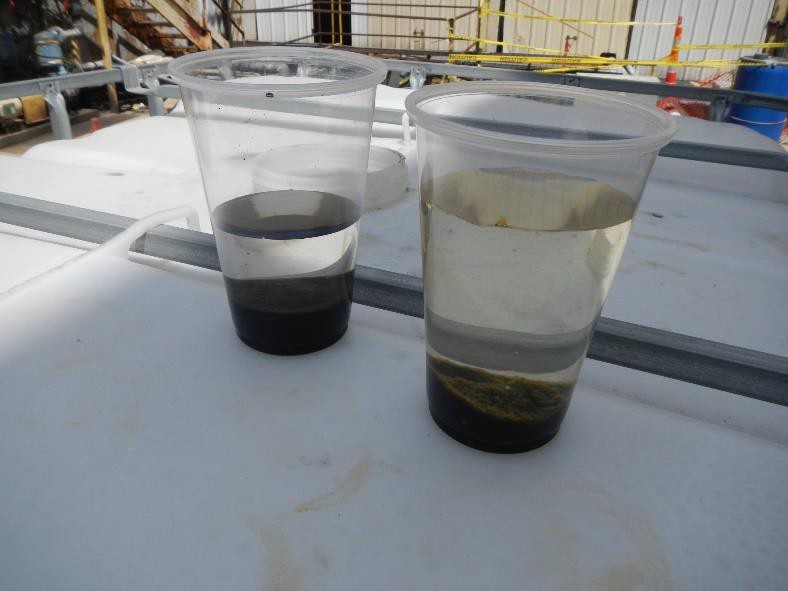 Powell Water System, Inc.
Electrical Treatment Advantages
PFOA/PFOS (Removal in Both Water and Solids)
Solid Removal with Water Reduction
Arsenic Removal Below Detectable Limits
Metal Removal
Effective Disinfection
Nutrient Removal
Low Initial Investment
Low Operating Costs
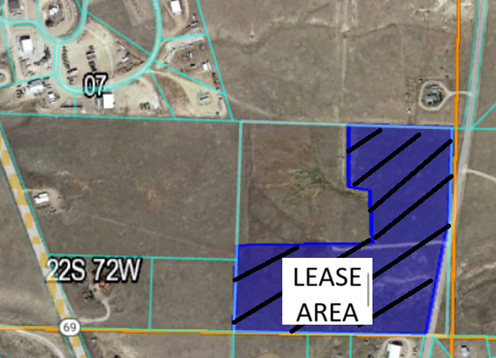